Metabolism
Bioenergetics:
 It is the study of the energy changes accompanying 
  biochemical reactions.
 Biologic systems are essentially isothermic and use 
  chemical energy to power living processes.

Free energy:
 G is energy that can do work when temperature and pressure 
  are uniform, as in a living cell.

The free energy change (ΔG) 
 It is difference between the free-energy content of the 
  products and the free-energy content of the reactants under 
  standard conditions. It depends on the nature and 
  concentration of initial reactants and the final products.
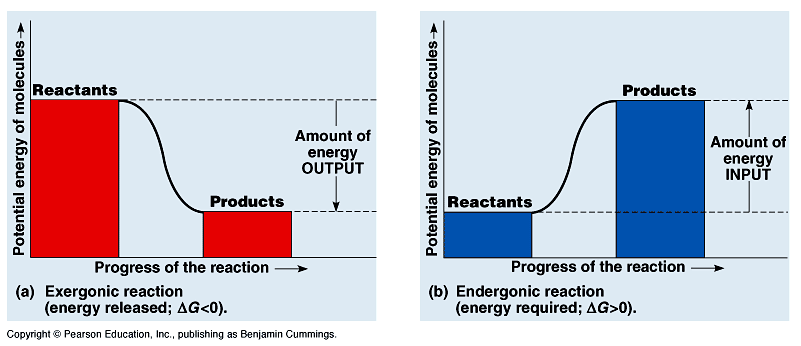 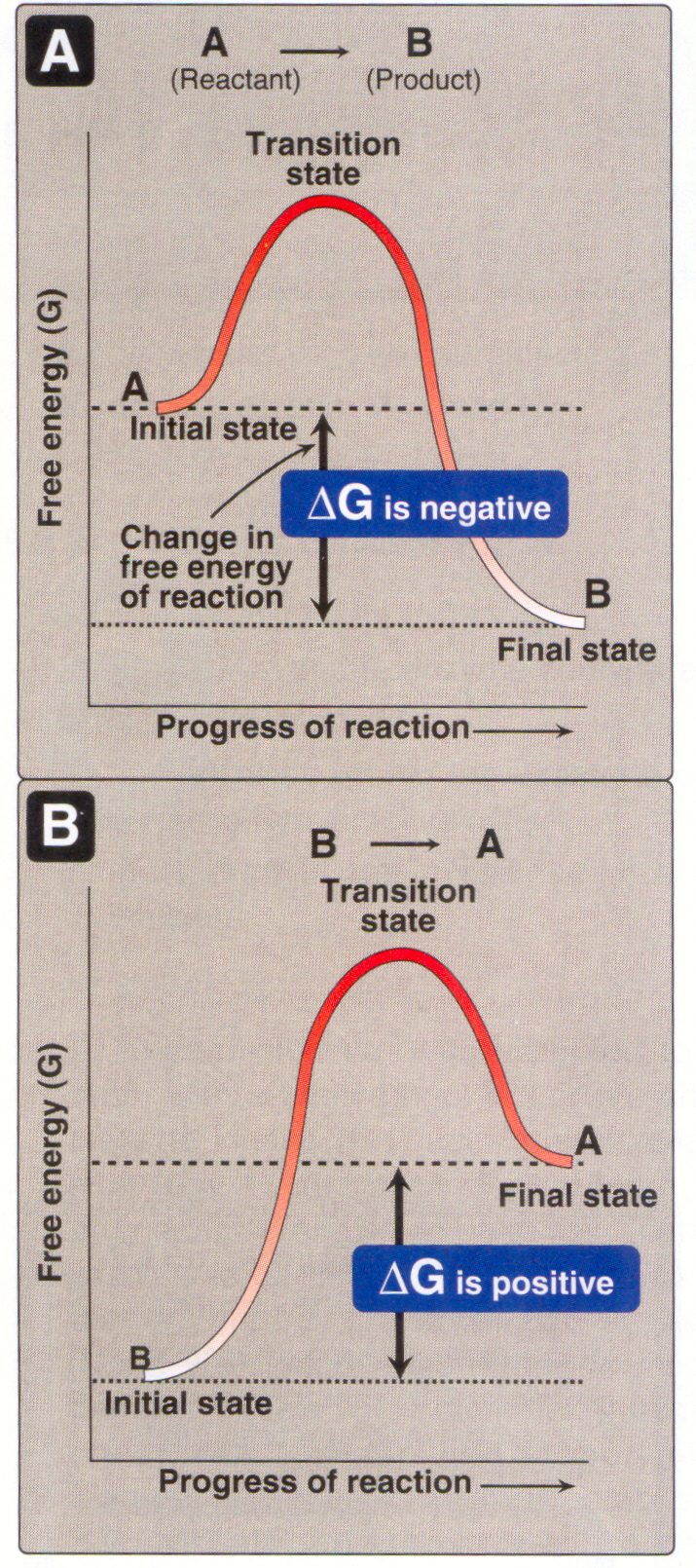 Stages of chemical reactions
1- Activation Energy: 
-  Amount of energy that reactant molecules must absorb to start a 
   reaction.  
- This energy is usually provided in the form of heat absorbed by the 
   reactant molecules form the surroundings.
2- Transition State: 
- Unstable condition of reactant molecules that have absorbed sufficient 
   free energy to react.
3- Products
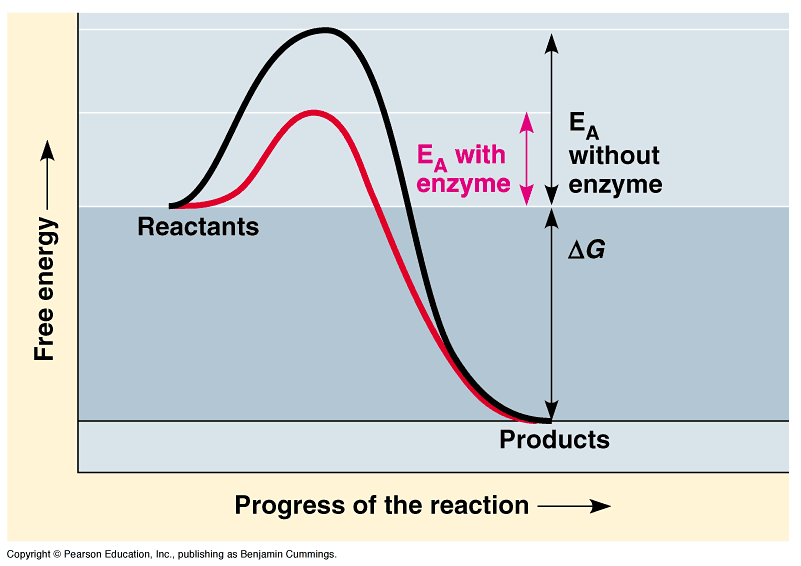 Metabolic pathways can be grouped into two pathways:
1- Catabolic reactions: degrade molecules to create smaller molecules 
                                        and energy 
2- Anabolic reactions: synthesize molecules for cell maintenance,   
                                       growth and reproduction

 Catabolism is characterized by oxidation reactions and by release of 
  free energy which is transformed to ATP.

 Anabolism is characterized by reduction reactions and by utilization of 
  energy accumulated in ATP molecules.

 Catabolism and anabolism are tightly linked together by their 
  coordinated energy requirements: catabolic processes release the energy 
  from food and collect it in the ATP; anabolic processes use the free 
  energy stored in ATP to perform work.
Metabolism proceeds by discrete steps
Multiplestep pathways permit control                         
   of energy input and output
Catabolic multi-step pathways provide 
   energy in smaller stepwise amounts 
Each enzyme in a multi-step pathway 
  usually catalyzes only one single 
  step in the pathway
Control points occur in multistep pathways
- Metabolic pathways are regulated 
   to permit organisms to respond 
   to changing conditions
Most pathways are irreversible
Flux: flow of material through 
   a metabolic pathway which depends 
   upon: 1-Supply of substrates   2- Removal of products   3- Pathway enzyme activities
Single-step versus multi-step 
           pathways
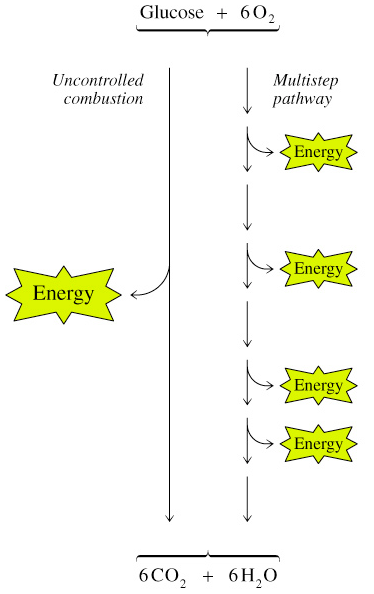 A multistep enzyme pathway releases energy in smaller amounts that can be used by the cell
Levels of metabolism regulation
1- Nervous system.
2- Endocrine system.
3- Interaction between organs.
4- Cell (membrane) level.
5- Molecular level

Stages of metabolism
Catabolism
Stage I. Breakdown of macromolecules (proteins, carbohydrates and lipids to respective building blocks. 
Stage II. Amino acids, fatty acids and glucose are oxidized to common metabolite (acetyl CoA) 
Stage III. Acetyl CoA is oxidized in citric acid cycle to CO2 and water. As result reduced cofactor, NADH2 and FADH2, are formed which give up their electrons. Electrons are transported via the tissue respiration chain and released energy is coupled directly to ATP synthesis.
Catabolism is characterized by convergence of three major routs toward a final common pathway.
Different proteins, fats and carbohydrates enter the same pathway TCA cycle.
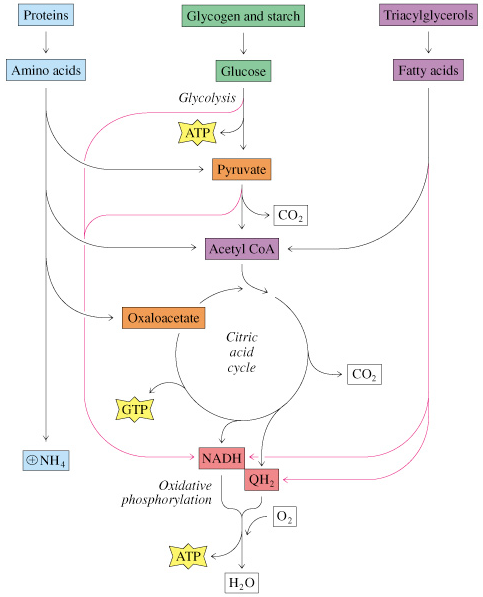 Catabolism
Anabolism can also be divided into stages, however the anabolic pathways are characterized by divergence.
Monosaccharide synthesis begin with CO2, oxaloacetate, pyruvate or lactate.
Amino acids are synthesized from acetyl CoA, pyruvate or keto acids of Krebs cycle.
Fatty acids are constructed from acetyl CoA. 
On the next stage monosaccharides, amino acids and fatty acids are used for the synthesis of polysaccharides, proteins and fats.
Compartmentation of metabolic processes in cell
permits: 
1- Separate pools of metabolites within a cell
2- Simultaneous operation of opposing metabolic paths
3- High local concentrations of metabolites 	
Example: fatty acid synthesis enzymes (cytosol), fatty acid breakdown   
   enzymes (mitochondria)
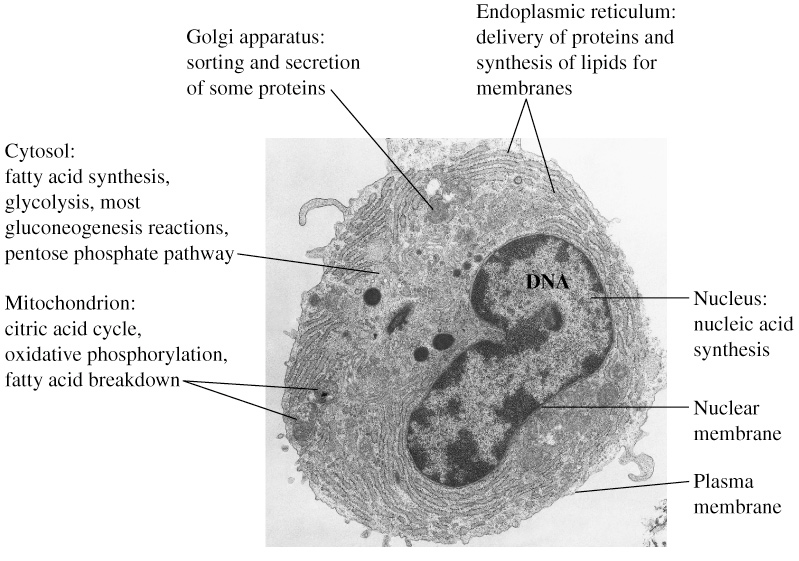 The chemistry of metabolism
There are about 3000 reactions in human cell.
All these reactions are divided into six categories:
1- Oxidation-reduction reactions
2- Group transfer reactions
3- Hydrolysis reactions
4- Nonhydrolytic cleavage reactions
5- Isomerization and rearrangement reactions
6- Bond formation reactions using energy from ATP
Metabolic pathway may be:
      (a) Linear		              (b) Cyclic                             (c) Spiral pathway
     (Glycolysis)                               (TCA cycle)                       (Fatty acid biosynthesis)
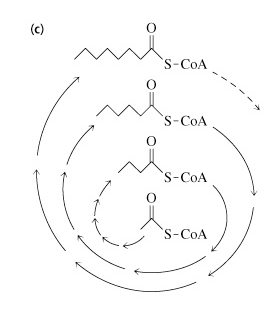 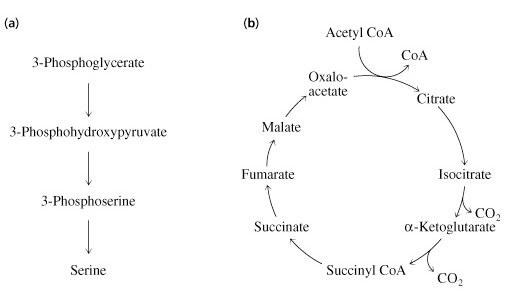 In practice, an endergonic process cannot exist independently 
  but must be a component of a coupled exergonic- endergonic 
  system where the overall net change is exergonic. 
 One possible mechanism of coupling could be observed if 
  common obligatory intermediate (I) took part in both 
  reactions.           A + C→I→B+D 
 Some exergonic and endergonic 
   reactions in biologic 
  systems are coupled in this way. 
 Indeed, these relationships supply 
  a basis for the concept of 
  respiratory control, the process 
  that prevents an organism from burning out of control. 
 The coupling concept is provided by forming an intermediate 
  carrier through dehydrogenation/hydrogenations reactions
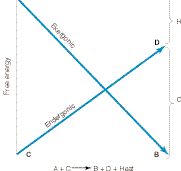 An alternative method of coupling an exergonic to an endergonic 
  process is to synthesize a compound of high-energy potential in the 
  exergonic reaction and to incorporate this new compound into the 
  endergonic reaction, thus effecting a transference of free energy from 
  the exergonic to the endergonic pathway.
The biologic advantage of this mechanism is that the compound of high 
  potential energy, (~E) , unlike I in the previous system.









Transfer of free energy from an exergonic to an endergonic reaction via 
  a high-energy intermediate compound (~E)
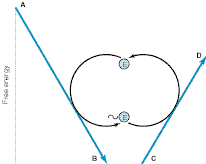 Anabolism and catabolism are coupled by energy
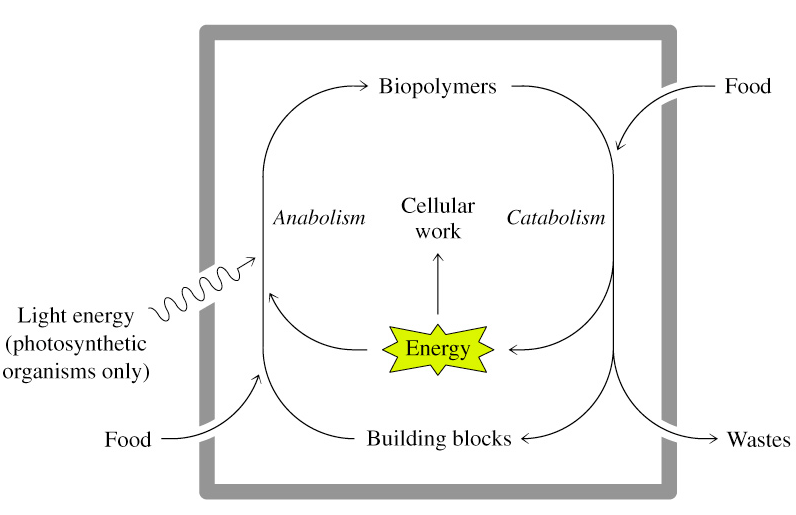 The Intermediate value for the free energy of hydrolysis of ATP 
The standard free energy of hydrolysis of a number of biochemically 
  important phosphates.
 The tendency of each of the phosphate groups to transfer to a suitable 
  acceptor may be obtained from the ΔG0′ of hydrolysis at 37 °C. 
The value for the hydrolysis of the terminal phosphate of ATP divides 
  the list of energy compounds into two groups:
 Low-energy phosphates, exemplified by the ester phosphates found in 
  the intermediates of glycolysis, have ΔG0 values smaller than that of 
  ATP, while in high-energy phosphates the value is higher than that
  of ATP.
The components of the high-energy phosphates compounds , including 
  ATP, are usually anhydrides (1-phosphate of 1,3-biphosphoglycerate), 
  enolphosphates (phosphoenolpyruvate), and phosphoguanidines  
  (creatine phosphate, arginine phosphate).
 The intermediate position of ATP allows it to play an important role in 
  energy transfer.
The high free energy change on hydrolysis of ATP is due to relief of  
  charge repulsion of adjacent negatively charged oxygen atoms.
 
 Other “high-energy compounds” are thiol esters as coenzyme A 
  (acetyl-CoA), acyl carrier protein, amino acid esters involved in 
  protein synthesis, S- adenosylmethionine (SAM), UDPGlc 
  (uridine diphosphate glucose), and PRPP (5-phosphoribosyl-1-
  pyrophosphate).
ATP powers cellular work by 
  coupling exergonic reactions to 
  endergonic reactions
- A cell does three main kinds of    
  work: Mechanical, Transport and   
  Chemical
To do work, cells manage energy 
  resources by energy coupling, the 
  use of an exergonic process to 
  drive an endergonic one
 ATP is the cell’s energy shuttle 
  providing energy for cellular 
  functions
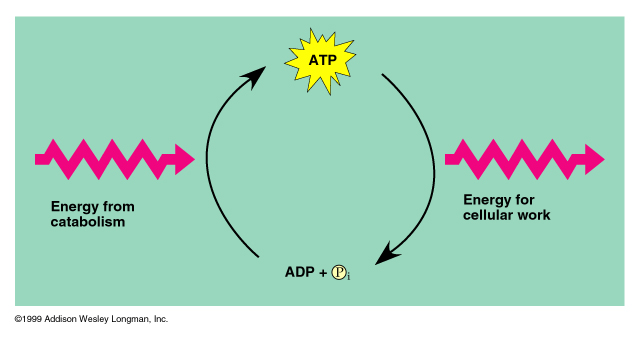 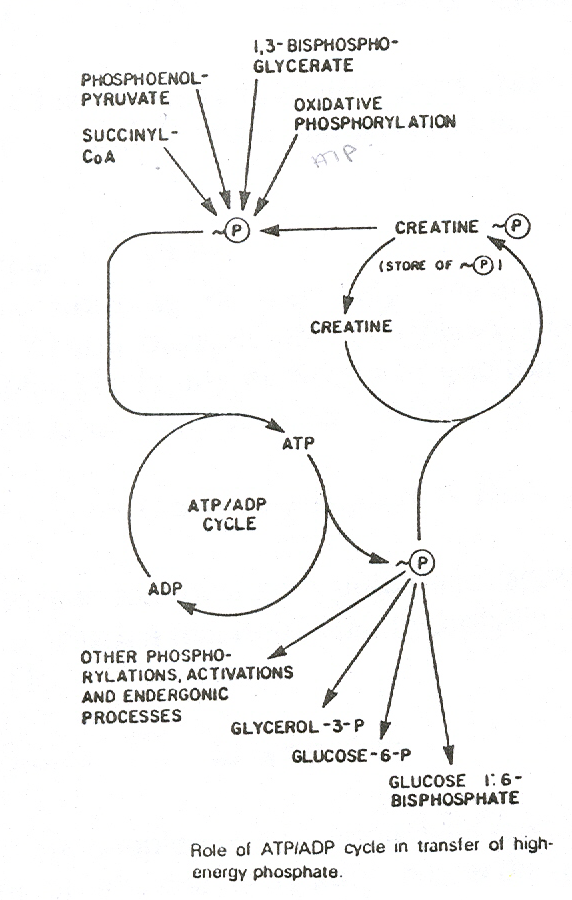 Sources of ATP. 
ATP levels are maintained through several processes: 
1. Adenylate kinase. 
 ATP has two "high-energy" phosphate groups. Splitting off the gamma 
  phosphate group of ATP yields ADP and inorganic phosphate. 
 Splitting off both high-energy groups in one step yields AMP and 
  inorganic pyrophosphate (ppi). 
 Adenylate kinase, an enzyme found in all tissues, catalyzes a transfer of 
  the energy-rich phosphate bond from one ADP molecule to another, 
  giving ATP and AMP. 
- The conversion is very rapid in muscle and liver. 
                       2ADP                                ATP + AMP
AMP levels are crucial in adjusting the balance between carbohydrate 
  and fatty acid metabolism in varying physiological situations. 
- AMP is an active intracellular signal substance.
AMP is also an activator of glycogen mobilization and, therefore, sugar 
  metabolism.
2. Creatine Phosphokinase / Phosphocreatine. 
 Most of our body tissues contain phosphocreatine at 
  concentrations approximately three times that of ATP. 
- Phosphocreatine is a reserve source of high-energy phosphate. 
This reserve can be transferred to ADP, thus forming ATP to 
  replace that used by working muscle. 
While the creatine phosphokinase reaction is the most rapid ATP-
  yielding reaction we possess, the amount of ATP which is 
  produced is quite small. 
- Muscle tissues have about 5 mmol/l ATP and approximately 17-  20 mmol/l of creatine phosphate. 
 Under extreme work (sprinting, for example) the phosphocreatine 
  reserves are used up in about 30-40 seconds. 
 However, "seconds do count" in sport. During those few seconds 
  muscles can and do work with "explosive force".
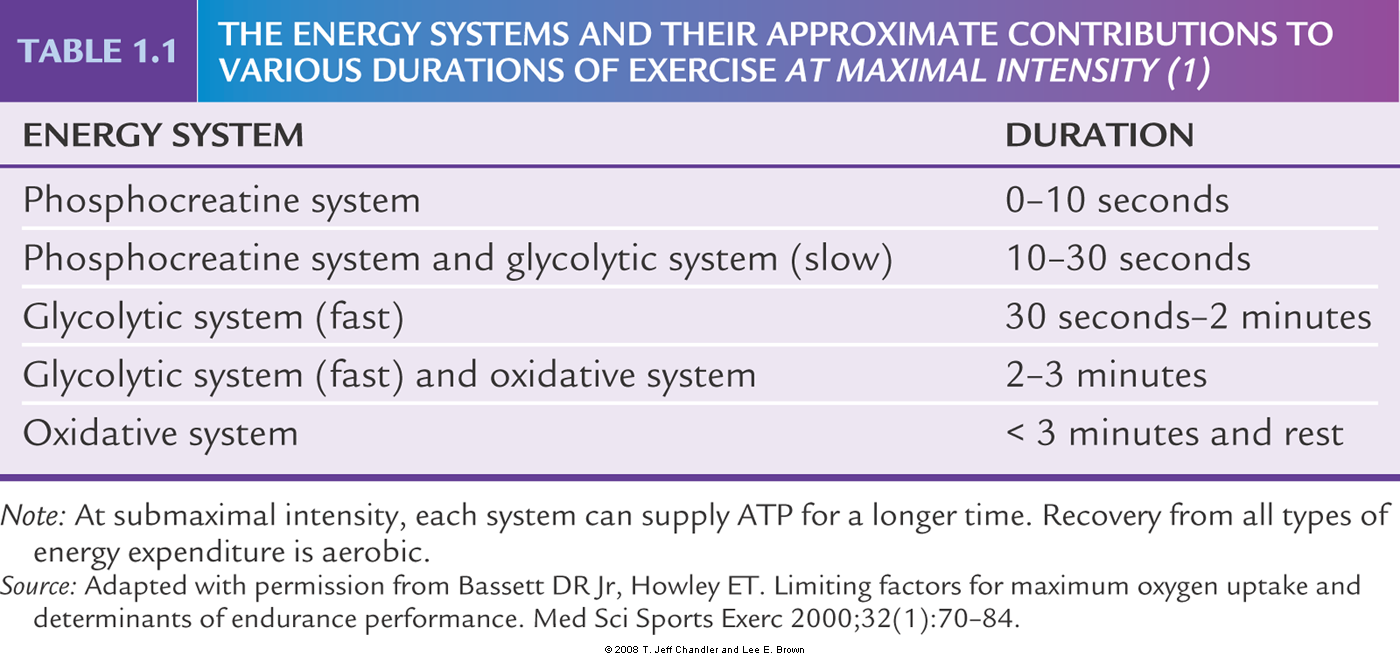 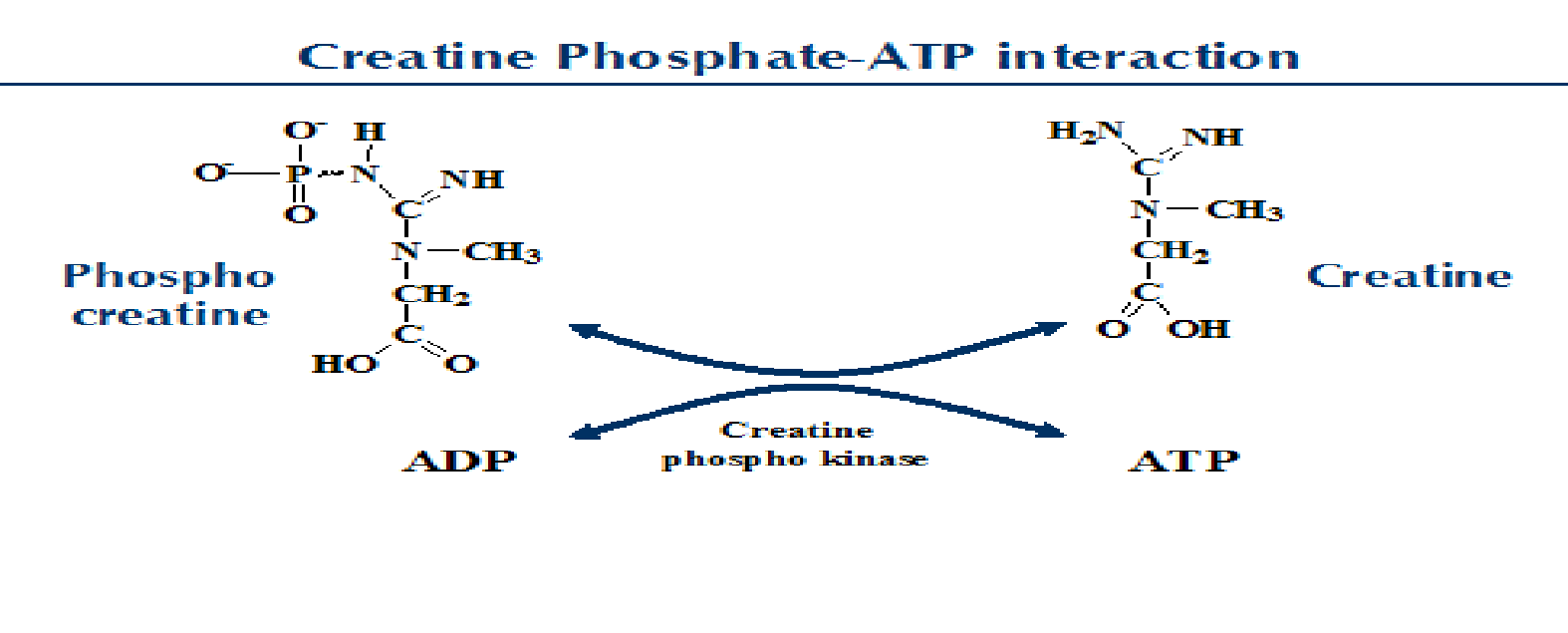 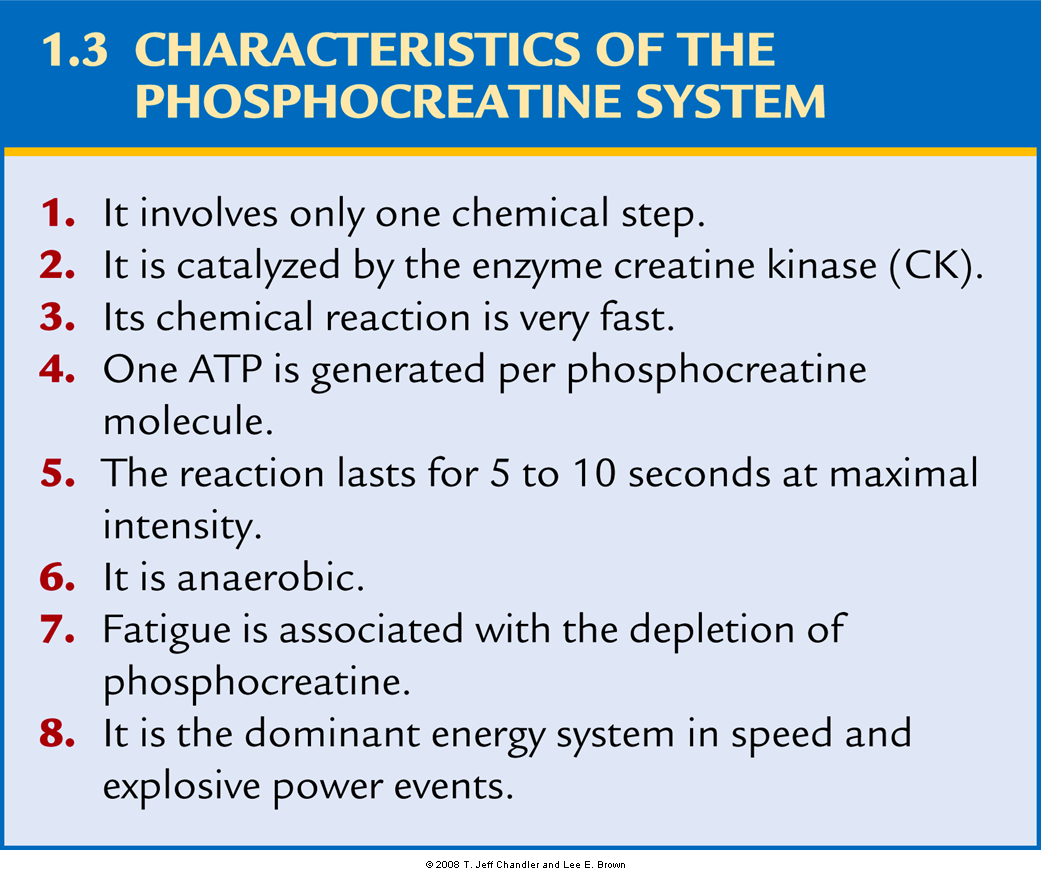 3. Anaerobic Metabolism. 
 In "second place" in the ATP-synthesis race (after phosphocreatine) 
  comes ATP synthesis coupled to anaerobic metabolism. 
This is the cytosolic formation of ATP driven by oxidation of glucose 
  (or glucosyl groups from glycogen) to pyruvate and lactate. 
 ATP formation through cytosolic glycolysis proceeds with a speed 
  equal to about 50% of that we see using creatine phosphate and creatine   
  phosphokinase. 
 Rapid, yes, but how much ATP can we make when the oxidation 
  process is limited to formation of pyruvate and lactate from glucose or 
  glycogen? 
 Only two ATP molecules result for each glucose molecule that is 
  processed. 
Three ATPs are formed for each glucosyl group that derived from 
  glycogen. 
The anaerobic glycolysis is very rapid. While it is relatively ineffective 
  measured by energy production per glucose molecule consumed, 
  glycolysis does turn out a lot of ATP in a short time.
The big (and painful) disadvantage is that a lot of lactic acid is 
  produced and accumulates in the working muscle. 
- Furthermore, lipids cannot be used as substrates for anaerobic 
  metabolism. 
- Only glucose or glycogen work here. 
 If we press anaerobic glycolysis to the limits, muscles exhaust their 
  stored glycogen and take up so much glucose from the blood  that 
  hypoglycemia and CNS malfunction result. 

4. Aerobic Metabolism. 
 ATP-balancing 
 ATP synthesis  
 All of our cells, with the important exception of blood cells, contain 
  Mitochondria which use oxygen and form water while oxidizing 
  our "food". 
 Mitochondrial substrate is acetyl-CoA. 
 All food that can be reduced to 2-carbon fragments can serve as a 
  substrate for mitochondrial ATP production.
The combustion process is coupled to reduction of oxygen giving water 
  as a product. 
 Approximately 30% of the energy 
  released in this process is trapped 
  in the terminal phosphate group 
  in ATP. 
The rest of the energy in 
  acetyl-CoA escapes as heat, 
  keeping us nice and warm! 
We produce around 10 moles 
  of ATP for each mole of 
  acetyl-CoA that is processed. 
While aerobic synthesis of ATP 
  is the most effective way to
  produce "useable energy", 
  it is a relatively slow process.
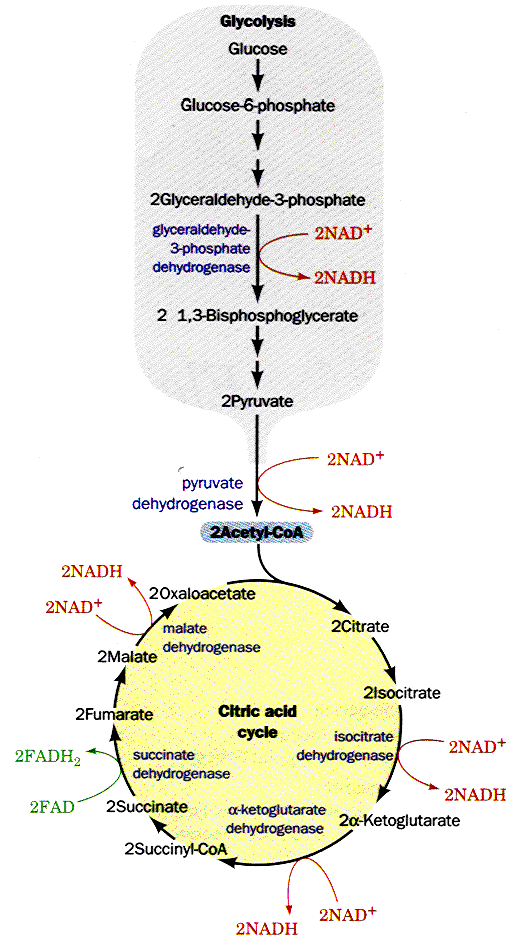 ATP (adenosine triphosphate)
 Compounds with high energy bonds release large quantities of free 
  energy on hydrolysis. 
-The most important parts of the ATP molecule are its two  
  phosphodiester bonds (high energy bonds). 
 Breaking down either of these bonds is accompanied by the release of 
  energy (7.3 Kcal/mol for each bond).
Importance of ATP as a source of energy :
1- Synthesis of macromolecules: such as DNA and RNA, protein, ….etc
2- Support the endergonic reaction in metabolic pathways.
3- Important for active transport across membranes.
4- Important for muscle contraction…etc.
5- transmission of impulses along neurons.
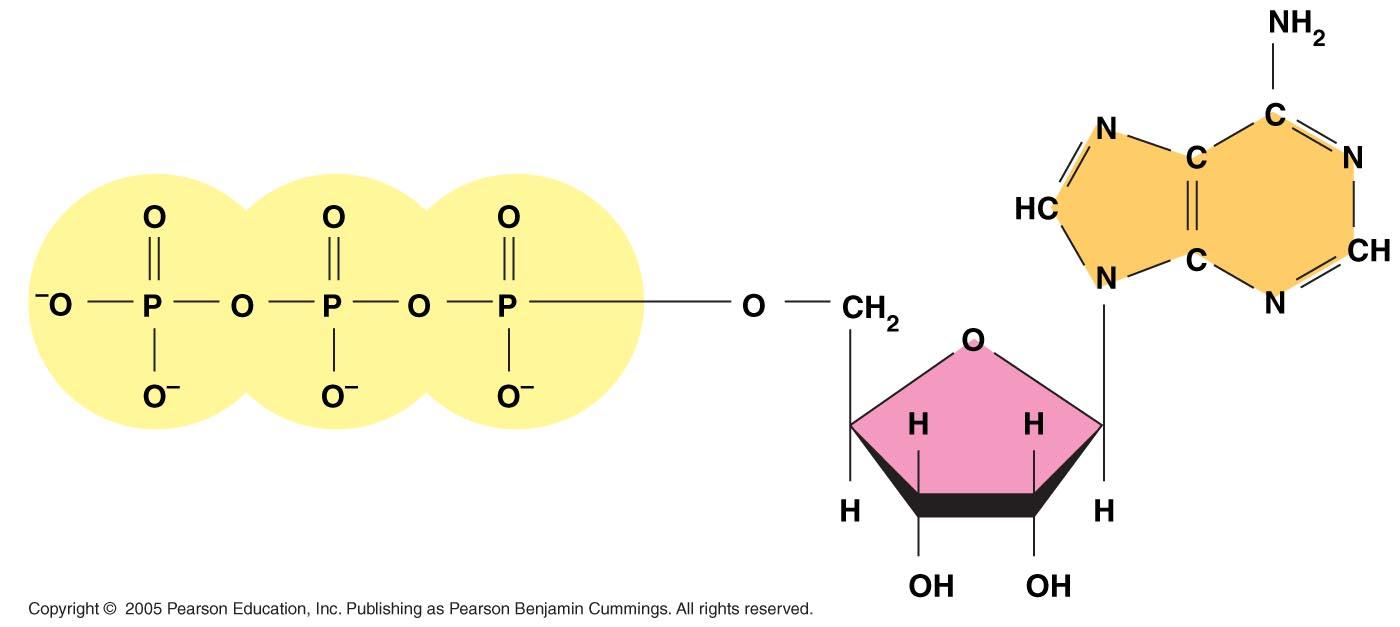 Electron transport chain (ETC)
Oxidation reduction reactions (Redox reactions)
 Commonly the oxidation reactions are accompanied by 
  reduction reactions and they are called redox reaction. 
 Redox reactions are accompanied by energy liberation, 
  necessary for the cells.

 In the redox reaction. H2 is oxidized while, O2 is reduced, 
  and if occurs it will be accompanied by a massive energy 
  explosion.
               2H2 +O2                            2H2O + energy

 Instead of massive energy is liberated, hydrogen must be 
  transferred to oxygen in gradual steps. Thus, small fractions 
  of energy are liberated and stored for further use
Electrons are transferred from one molecule to another in one of four different ways
- They may be transferred directly as electrons as the Fe 2+ / Fe 3+ redox
   pair.
- Electrons may be transferred as incorporated in hydrogen atoms as in 
   case of FAD
                   
                         AH2                                                     A

                                      FAD                     FADH2

- Electrons may be transferred as hydride ions (H+)

                        AH2                                                      A

                                      
                                      NAD                  NADH+H+

- Electron may  be transferred as a direct combination of an organic 
   reductant with oxygen

                     R-CH2 + ½  O2                                R-CH2OH
Redox Potential (electron affinity)
 Oxygen has the highest electron affinity i.e. highest redox 
  potential.
 Hydrogen has the lowest electron affinity i.e. lowest redox 
  potential.
Redox chain: 
- It is a chain of different compounds of increasing redox 
  potentials between hydrogen and oxygen.
A → B → C → D…..
- Each components of redox chain has a redox potential 
  higher than hydrogen and lower than oxygen.
- During hydrogen ( H+  and electron ) transfer through 
  different components of the redox chain, energy is liberated 
  in steps and in small amounts to be utilized.
Respiratory chain (ETC)
 It is a system of electron carriers located in the inner-
  mitochondrial membrane, oxidizes the reduced cofactors by 
  transferring electrons in a series of steps to O2 (the terminal 
  electron acceptor).
 Free energy released by these oxidation reactions is used to 
  drive the synthesis of ATP.
 Each component of the chain can accept electrons from the 
  preceding carrier and transfer them to the following one.
 A variety of substances (carbohydrates, fatty acids and amino 
  acids) can use respiratory chain as a final pathway as they 
  give electrons to the oxidized NAD+ and  FAD+  to form the 
  energy rich reduced coenzymes NADH+H+, FADH2 .
 NADH+H+ and FADH2  give hydrogen and a pair of 
  electrons to electron carriers collectively, called the 
  respiratory chain components.
Outer mitochondrial membrane 
   is permeable to most ions as 
   O2, CO2, NH3 and 
   monocarboxylic acids.
 Di- and tricarboxylic acids 
  need special transporters.
 ATP and ADP need special 
  transporter to allow ADP in 
  and ATP out of 
  mitochondria.  
 Inner membrane is 
  impermeable to most ions & 
  molecules: H+, Na+ ,K+ , ATP, 
  ADP, pyruvate. 
 Matrix contains enzymes for 
  oxidation of pyruvate., A.A.s 
  , F.A.s and TCA.
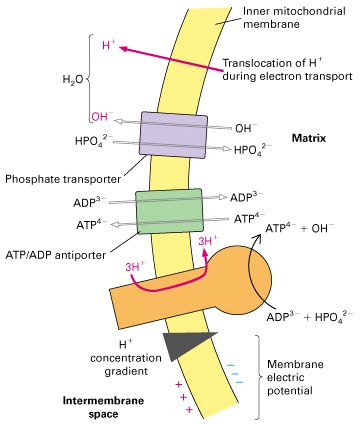 Organization of respiratory chain
The inner mitochondrial membrane contains four enzymatic 
  complexes (I, II, III, IV) and complex V catalyses ATP 
  synthesis, arranged in order of increasing electronegativity 
  (weakest to strongest)
 Each complex accepts or donates electrons to relatively 
  mobile electron carriers as coenzyme Q and cytochrome C.
 Oxidative phosphorylation starts by entry of electrons into 
  the respiratory chain.    
- Most of these electrons arise by the action of                  
  dehydrogenases that collect electrons from catabolic           
  pathways and pass them to the electron acceptors NAD and 
  FAD.
 As electrons are passed down the respiratory chain, they     
  lose much of their free energy.
Part of this energy can be captured and stored by the         
  production of ATP from ADP and inorganic phosphate (Pi). 
- The process is called oxidative phosphorylation. 
The remainder of the free energy not trapped as ATP is        
  released as heat.
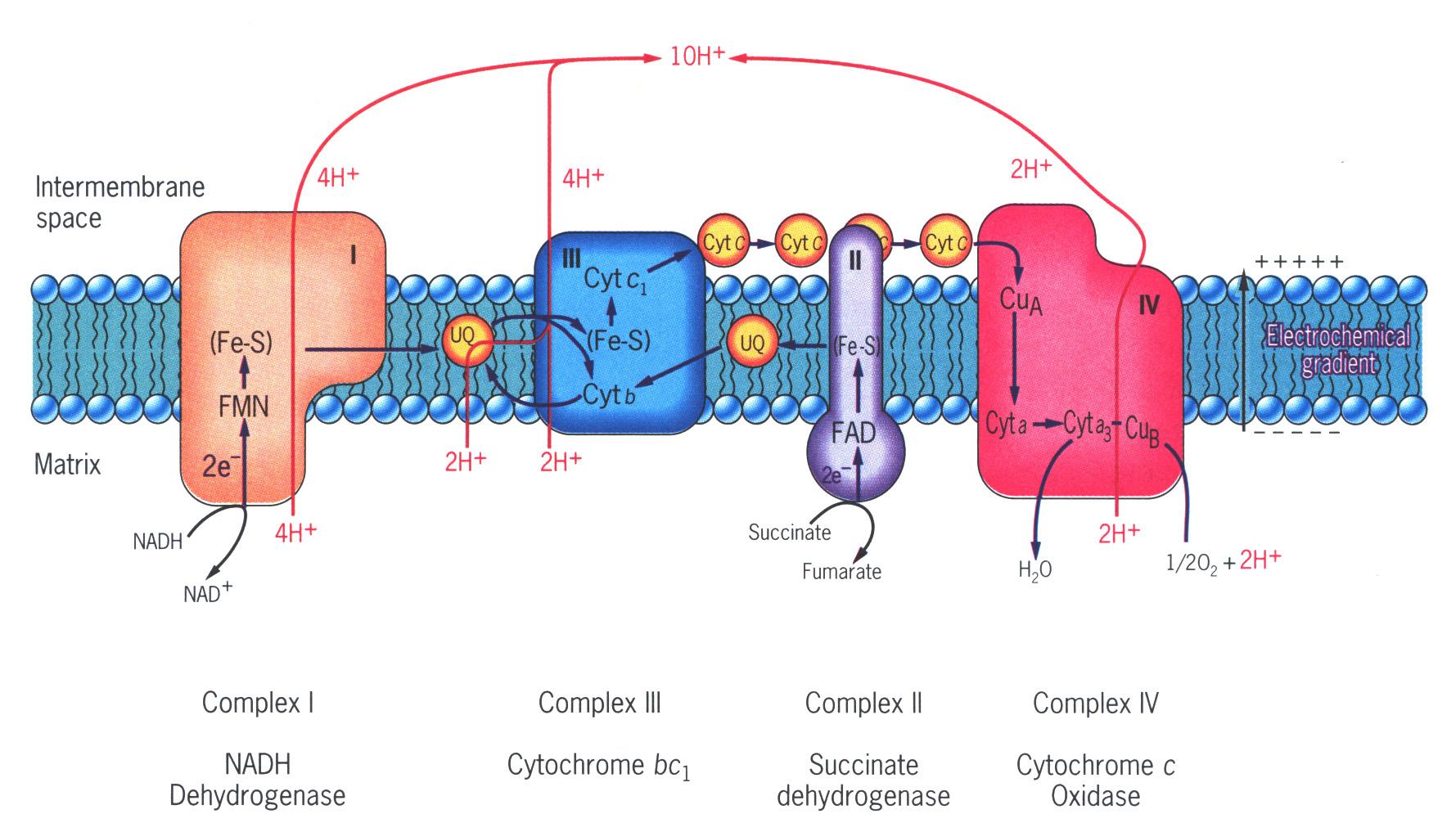 Components of the respiratory chain
With the exception of coenzyme Q, all members of this 
  chain are proteins. 
 All are embedded in the inner mitochondrial membrane.

Complex I: 
- Contains an enzyme called NADH dehydrogenase.
- Its coenzyme is FMN (can accept two hydrogen atoms to 
  become FMNH2 )
- It contains several iron and sulfur atoms ( iron sulfur 
  protein ).
- NAD+ is reduced to NADH+H+ by dehydrogenases that 
  remove hydrogen atoms from their substrates.
Complex II: 
- The entry point of FADH2 ( its coenzyme is FAD ). 
- Contains an enzyme called: flavo - protein dehydrogenase 
  e.g. succinate dehydrogenase of TCA and acyl CoA 
  dehydrogenase of β oxidation of fatty acids. 
- It contains iron and sulfur atoms (iron sulfur protein).
Complex III:
- It is cytochrome reductase complex, or cytochrome bc1 complex”
- Transfers electron from QH2 to cytochrome C.
- Contains an enzyme cytochrome b.
Complex IV:
- This complex contains cytochrome a, a3 and 2 copper atoms.
- Complex IV catalyzes the transfer of electrons from reduced 
   cytochrome C to molecular oxygen. 
- The copper atoms are crucial for such a transfer.
Ubiquinone “Coenzyme Q”
 It is a lipid soluble vitamin K derivative
 Coenzyme Q can accept hydrogen ions both from FMNH2, 
  produced by NADH dehydrogenase (complex I) and from 
  FADH2 which is produced by (complex II).
 It is freely diffusible between the lipid bilayer of inner 
  mitochondrial membrane.

Cytochromes
 Cytochromes are proteins that contain an iron-containing 
  heme group. This iron oscillates between ferric form (Fe+++) 
  when it losses an electron, and ferrous form (Fe++) when it 
  accepts an electron.
 All are integral membrane proteins with the  exception of 
  cytochrome C, a soluble free protein.
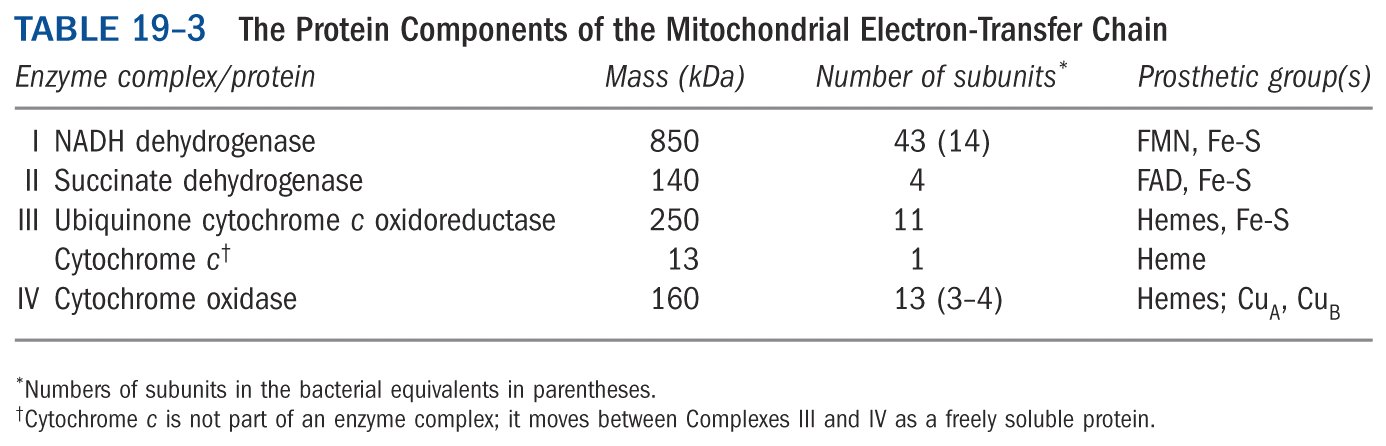 Cytochrome a3 
  contains copper in 
  addition to iron and 
  called cytochrome 
  oxidase, it is  the  
  terminal component of 
  the ETC.
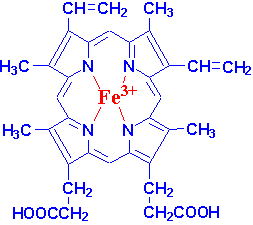 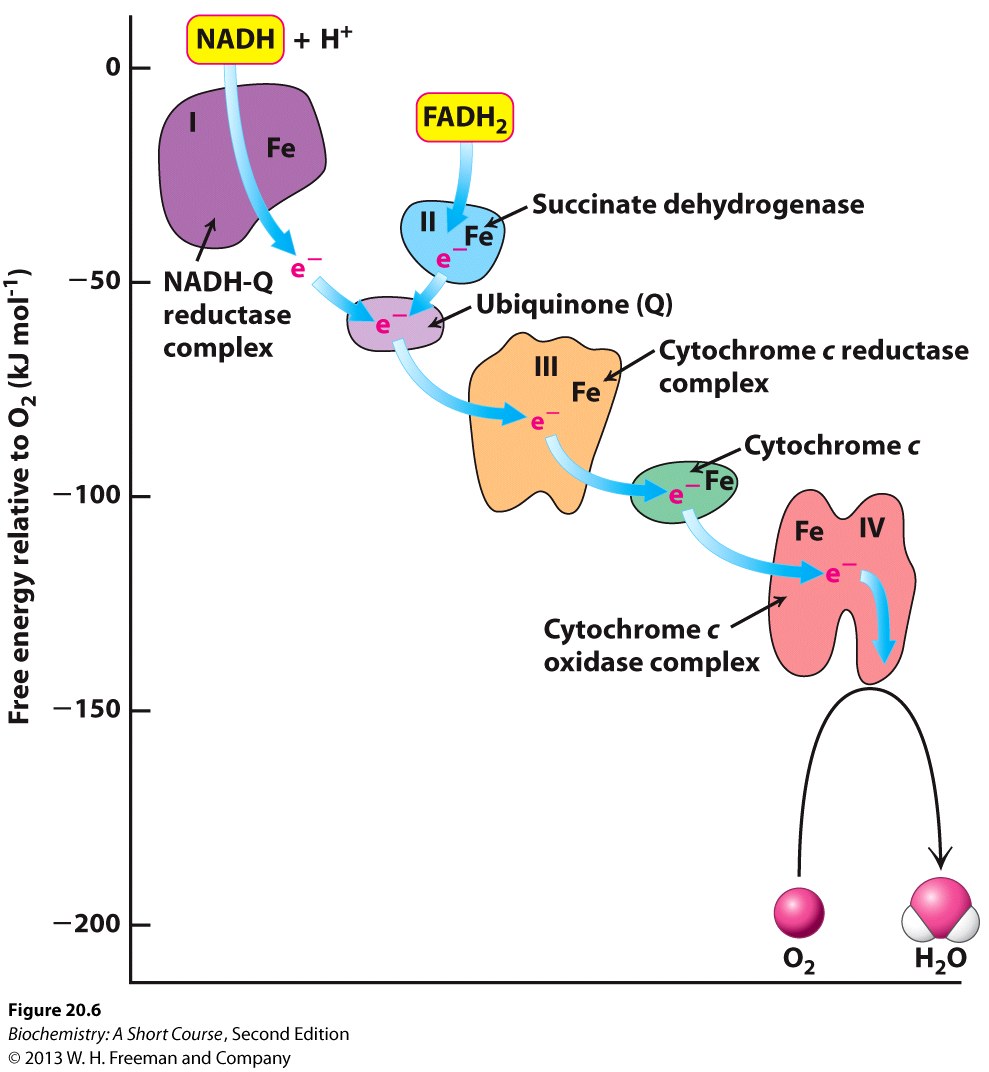 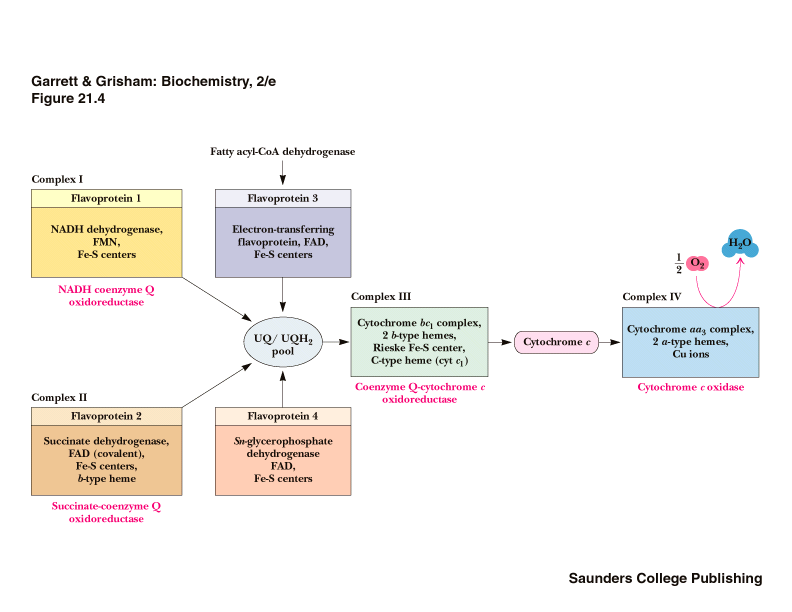 As electrons pass down the respiratory chain, they lose much 
  of their free energy. 
 Part of this energy can be captured and stored as ATP from   
  {ADP and inorganic phosphate (Pi)}. 
-The process is called oxidative phosphorylation.
The non trapped free energy as ATP so, released as heat.
Oxidative phosphorylation   
 Oxidative phosphorylation is a coupling process of oxidation 
  and phosphorylation.
The flow of electrons from NADH to oxygen (oxidation) 
  results in ATP synthesis by phosphorylation of ADP with 
  inorganic phosphate (phosphorylation), therefore, there is 
  coupling between oxidation and phosphorylation. 
Two theories explain the ATP synthesis; chemiosmotic 
  hypothesis and membrane transport system.
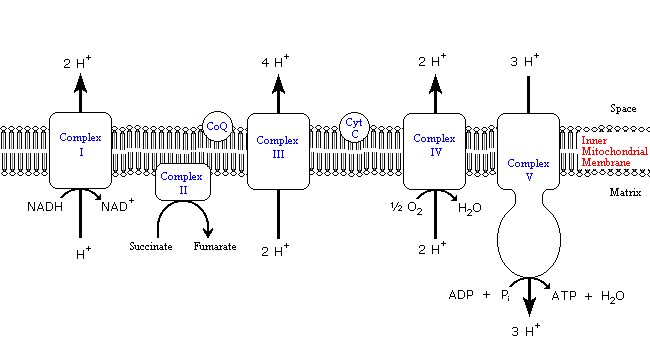 Respiratory chain
FMN
Cyt. b, C1
Cyt. a, a3
FAD
ATP synthase
Coupling site
Coupling site
Coupling site
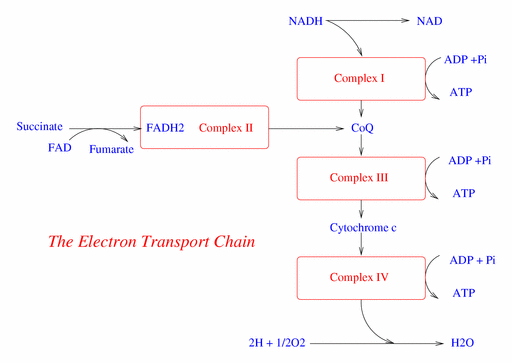 Inhibitors of respiratory chain:
 Are compounds prevent the passage of electrons to bind a 
  component of the chain (the three sites responsible for 
  electrochemical potential difference), blocking the oxidation 
  reduction reaction.
- There are specific sites for binding inhibitors:
Site I:  binding with complex I as barbiturates, rotenone         
            (an insecticide) and piercidin A (an antibiotic).
Site II: binding with complex III as antimycin A and 
             dimercaprol.
Site III: binding with complex IV as H2S, cyanide (CN), 
              carbon monoxide ( CO ) and sodium azide.
 Because electron transport and oxidative phosphorylation     
  are tightly coupled, inhibition of the respiratory chain also     
  inhibits   ATP synthesis.
4- ADP/ATP transporter inhibitors as atractyloside.
N.B. Malonate which acts as competitive inhibitor of succinate   
         dehydrogenase inhibits ETC through complex II.

Cyanide poisoning
 Cyanide is one of the most potent and rapidly acting poisons.    
  Cyanide binds to cytochrome aa3 so, inhibits the oxidative 
  phosphorylation at level of cytochrome oxidase complex 
  (complex IV). 
The energy production of cells will be blocked resulting in 
  tissue asphyxia especially of central nervous system leading 
  to death.
Chemiosmotic hypothesis:
This hypothesis postulates that the transfer of electrons along the 
  respiratory chain is accompanied by outward pumping of protons 
  across the inner mitochondrial membrane.
Proton pump 
The transport of electrons down the respiratory chain creates an                    
  energy which is used to transport H+ from mitochondrial matrix                 
  across inner mitochondrial membrane → inner mitochondrial                    
  space.  
This process is carried out by complexes I, III, IV to create across 
  the inner mitochondrial membrane:
    - An electrical gradient with more positive changes on the                                
      outside of the membrane than on the inside.
    - A pH gradient as the outside of the membrane is at lower pH                         
      than the inside.
- The energy generated is sufficient for ATP production.
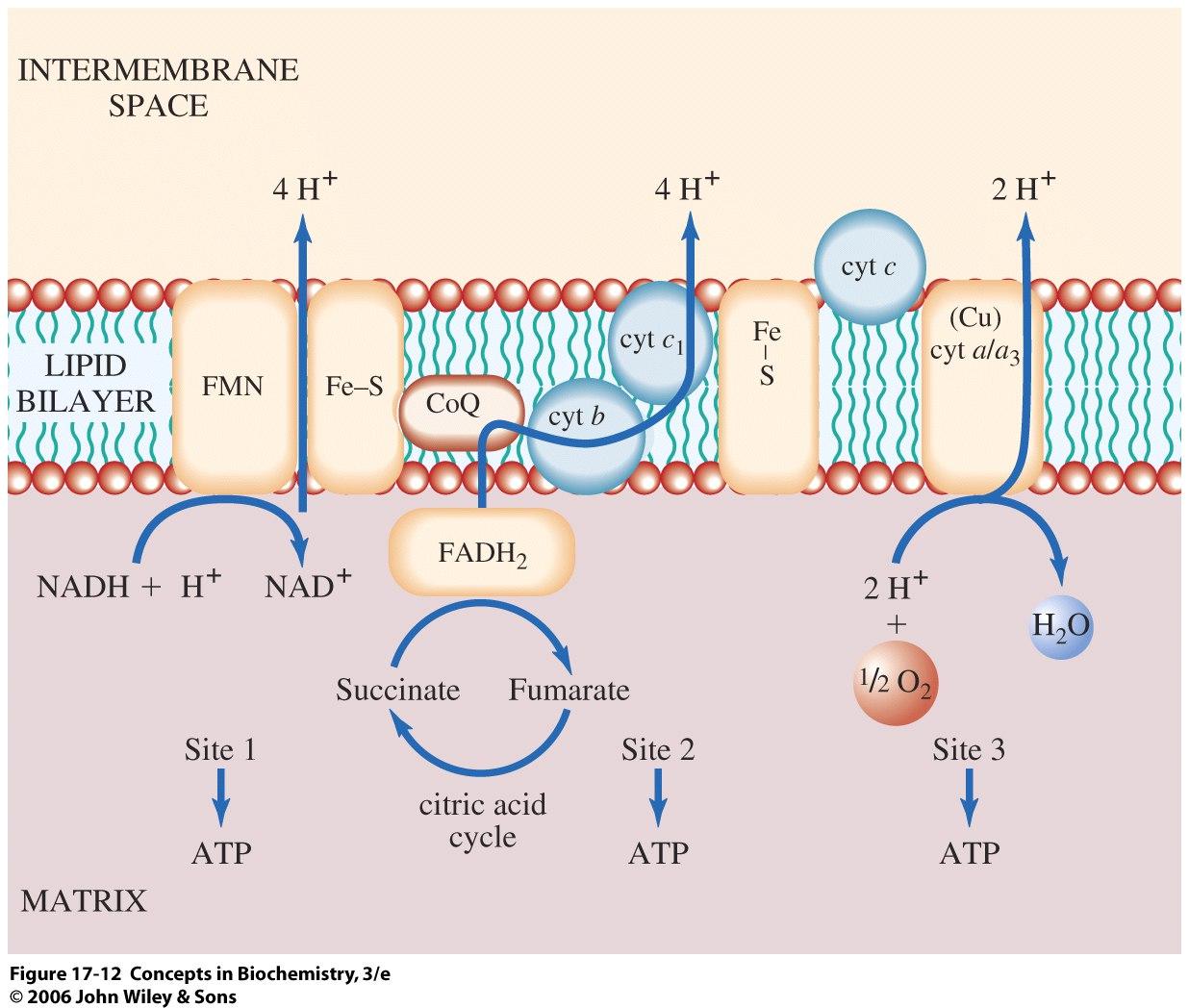 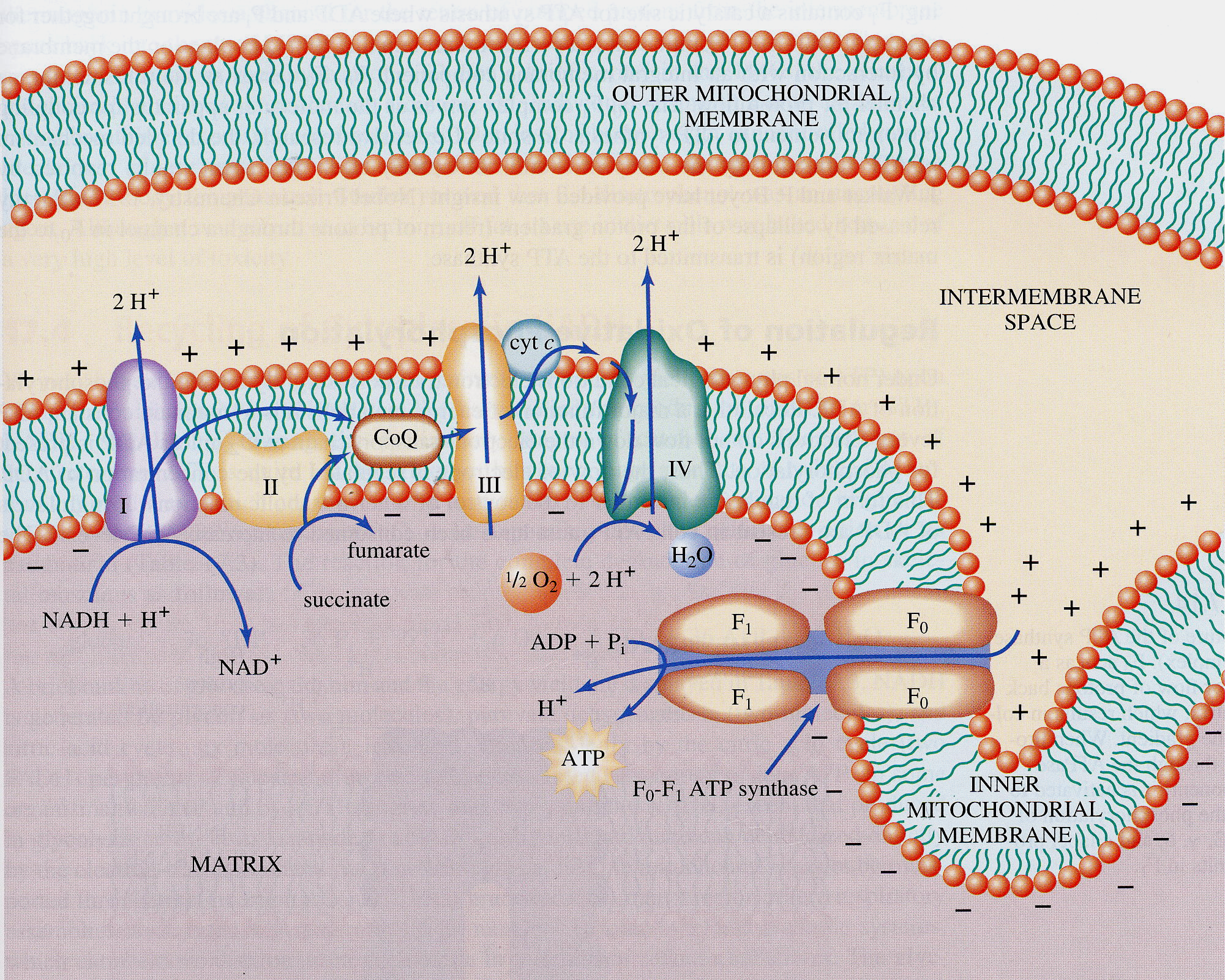 ATP synthase (complex V)
 ATP synthase enzyme presents in the inner mitochondrial 
  membrane, it is a phosphorylating enzyme complex and  it is 
  formed of 2 subunits:
       - F1 subunit which protrudes into matrix.
       - F0 subunit which presents in the membrane.
The energy stored in the electrochemical gradient is used to 
  drive the synthesis of ATP by the movement of protons down 
  the electrochemical gradient using ATP synthase. 
The protons outside the inner mitochondrial membrane can 
  re-enter the mitochondrial matrix by passing through channel 
  (F0- F1 complex) to pass by ATP synthase enzyme which is 
  present in F1 subunit. 
- This results in the synthesis of ATP from ADP + Pi. 
- At the same time decreases the pH and electrical gradients.
ATP Synthase
- F0F1 ATP Synthase uses the proton gradient energy for the synthesis of
   ATP
- Large transmembrane protein complex
- Faces into the mitochondrial matrix – spans the IMM
- Composed of a “knob-and-stalk” structure
- F0 (stalk) has a proton channel which spans the membrane.
- Forms a proton pore
- Membrane-spanning portion – integral membrane protein
- Made up of 4 different subunits
 F0 subunit composition: a1b2c9-12 
  (c subunits form cylindrical,   
  membrane-bound base)
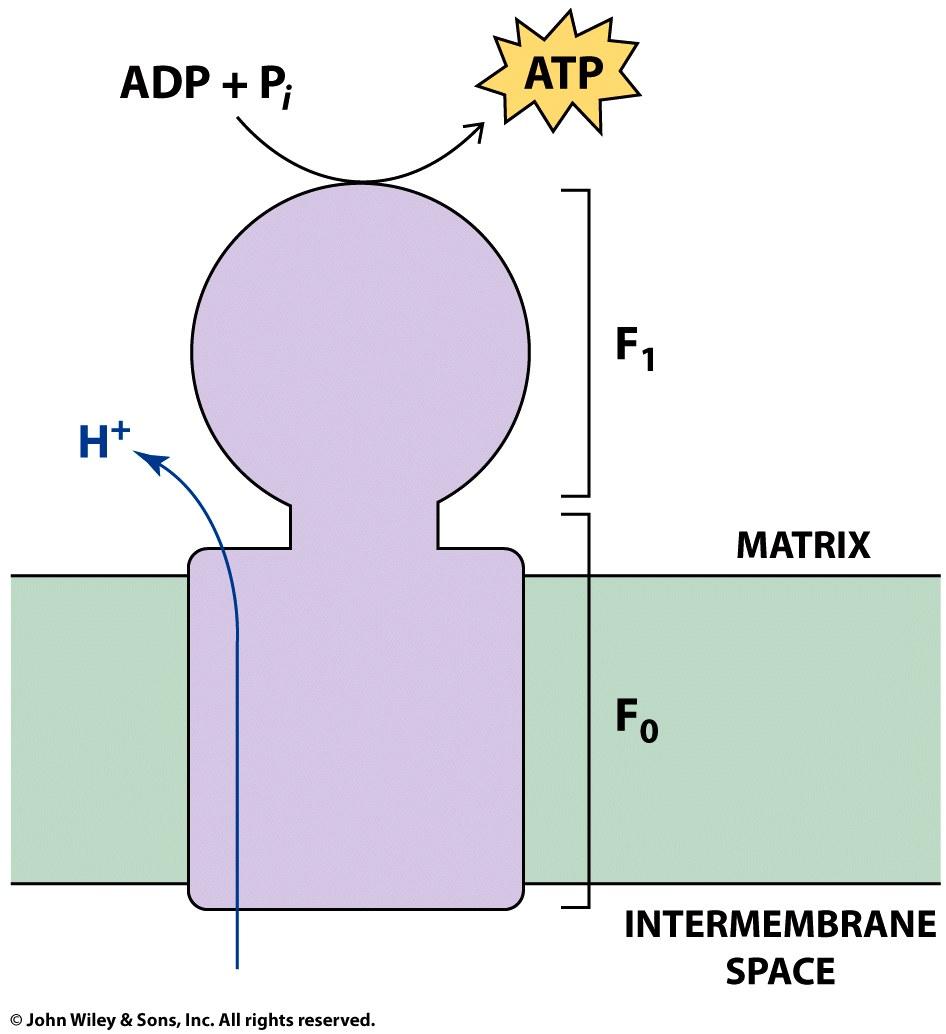 - F1 (knob) contains the catalytic (ATP-synthesizing) subunits 
- Where ATP synthesis takes place
- F1 knobs: inner face of the inner mitochondrial membrane
- (subunit composition: α3β3γδε)
 α3β3 oligomer of F1 is connected to catalytic (C) subunits by a                   
   multisubunit stalk of γ and ε chains
 Protons passage through F0 into the matrix is coupled to ATP formation
- Estimated passage of 3 H+ / ATP synthesized
- F0 is sensitive to oligomycin, it binds in the channel and blocks H+ 
  passage, thereby inhibiting ATP synthesis

Mechanism of ATP Synthase
 F1-F0 complex serves as the molecular apparatus for coupling H+ 
  movement to ATP synthase.
- There are 3 active sites, one in each β subunit
 Passage of protons through the F0 channel causes the rotor to spin in one 
  direction and the stator to spin in the opposite direction
 Proton flow → C unit rotates → γ rotates → conformation changes → ATP 
  synthesized
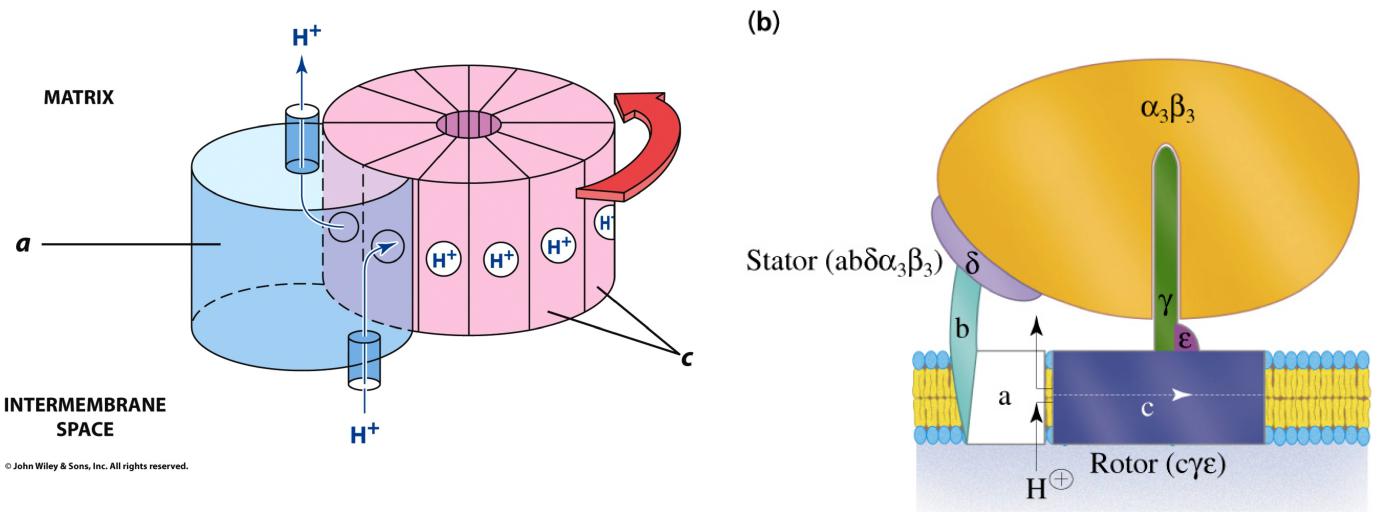 Regulation:
- Electrons do not flow unless ADP is present for phosphorylation
 Increased ADP levels cause an increase in catabolic reactions of  
  various enzymes including:
- Glycogen phosphorylase           - PFK-1           - Citrate synthase

ATP, ADP and Pi active transport across the inner mitochondrial membrane
- ATP is synthesized in the mitochondrial matrix
- ATP must be transported to the cytosol in exchange with ADP and Pi
- ADP/ATP carrier exchanges mitochondrial ATP4- for cytosolic ADP3-
The exchange causes a net loss of -1 in the matrix (draws some energy 
  from the H+ gradient)
 Adenine nucleotide translocase: 
   unidirectional exchange of ATP 
   for ADP (antiport)
 Symport of Pi and H+ is 
  electroneutral
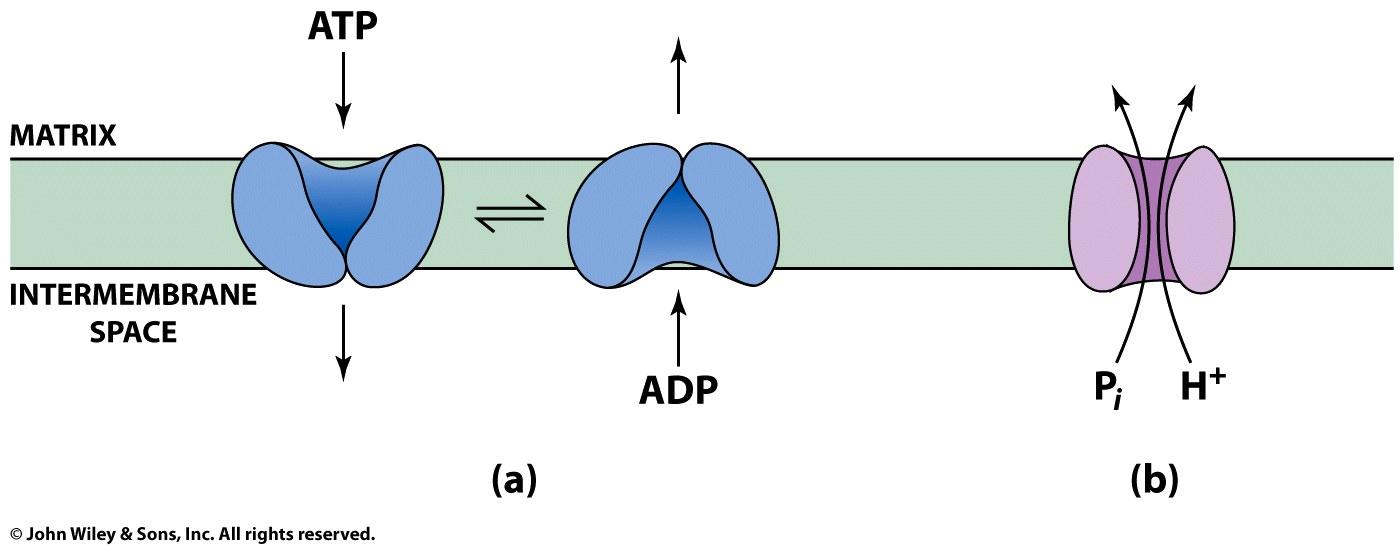 The P:O Ratio 
P:O ratio =  molecules of ADP phosphorylated
                         atoms of oxygen reduced
- Translocation of 3H+ required by ATP synthase for each ATP produced
- 1 H+ needed for transport of Pi, ADP and ATP
- Net: 4 H+ transported for each ATP synthesized

Calculation of the P:O ratio
                                   Complex                         I        III             IV
                                   #H+ translocated/2e-       4        4               2

- Since 4 H+ are required for each ATP synthesized:
                 For NADH: 10 H+ translocated / O (2e-)
                   So, P/O = (10 H+/ 4 H+) = 2.5 ATP/O
                 For succinate substrate = 6 H+/ O (2e-) 
                   So, P/O = (6 H+/ 4 H+) = 1.5 ATP/O

- It equals zero in presence of uncouplers.
Uncouplers of oxidative phosphorylation
Uncouplers are a group of substances that interrupt  
  (uncouple) oxidation and phosphorylation  i.e. oxidation will 
  proceed building proton gradients but will not result in ATP   
  synthesis ,so, energy released by electron transport will be 
  lost in the form of heat. 
This explains the hotness sensation after these substances   
  intake.
 1- Oligomycin: This drug binds to the stalk of ATP synthase ,     
     closes the H channel and prevents re-entry of protons to the 
     mitochondrial matrix.
 2- 2,4 dinitrophenol : it increases the permeability of the 
     inner mitochondrial membrane to proton causing decrease 
     in the proton gradient.
 3- Calcium and high doses of aspirin : this explains the 
     fever that accompanies toxic overdoses of these drugs.
4- Ionophores : e.g.   
    Valinomycin and Nigericin.  
They are lipophilic substances 
  and they have the ability to 
  make a complex with cations as 
  potassium "K" and facilitate 
  their transport into 
  mitochondria and other biological   
  membranes. 
They inhibit phosphorylation 
  because both electrical and pH 
  gradient.
5- High level of Thyroxine: as in   
  thyrotoxicosis and bilirubin.
6- Snake venoms.
N.B. Uncoupling proteins (UCP) = separate oxidation from ATP  synthesis (the synthesis is interrupted) →  energy from H+ gradient is released as a heat
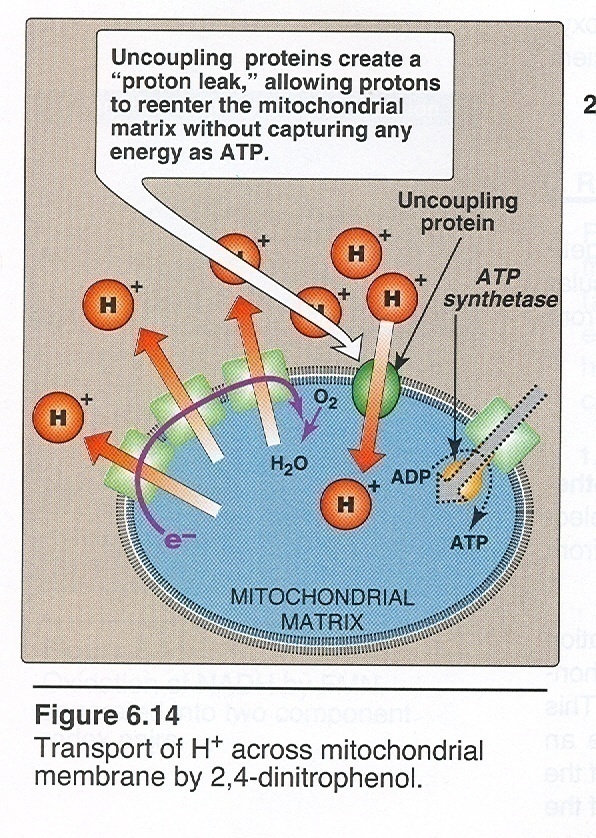 7- Thermogenin: (brown adipose tissue)
Thermogenin also called uncoupling protein 1, or UCP1 is an 
  uncoupling protein found in the mitochondria of brown adipose tissue. 
 It is used to generate heat by non-shivering thermogenesis. 
 Non-shivering thermogenesis is the primary means of heat generation 
  in hibernating mammals and in human infants.
The molecular mechanism of UCP1-mediated uncoupling is reasonably 
  well understood; UCP1 allows protons to reenter the mitochondrial 
  matrix without passing through F0-F1 complex (ATP synthase), 
  allowing respiration (and hence heat production) to proceed in the 
  absence of ATP synthesis. 
 UCP1 is restricted to brown fat, where it provides a mechanism for the 
  enormous heat-generating capacity of the tissue.

Membrane transport chain
The inner mitochondrial membrane contains numerous transport   proteins (carriers) that permit passage of specific molecules from the
cytosol to the mitochondrial matrix e.g. ADP-ATP carrier (adenine nucleotide translocase) which carries ADP from cytosol into mitochondria, while, carrying ATP from the matrix back to cytosol.




What about NADH from glycolysis?
- NADH made in cytosol
- Can’t get into mitochondrial matrix
By 2 mechanisms:
A- In muscle and brain 
(Glycerol phosphate shuttle)
 Each NADH converted to 
   FADH2 inside mitochondrion
 FADH2 enters later in the 
  electron transport chain
 Produces 2 ATP
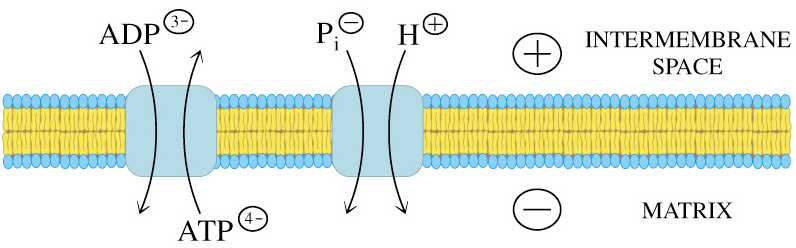 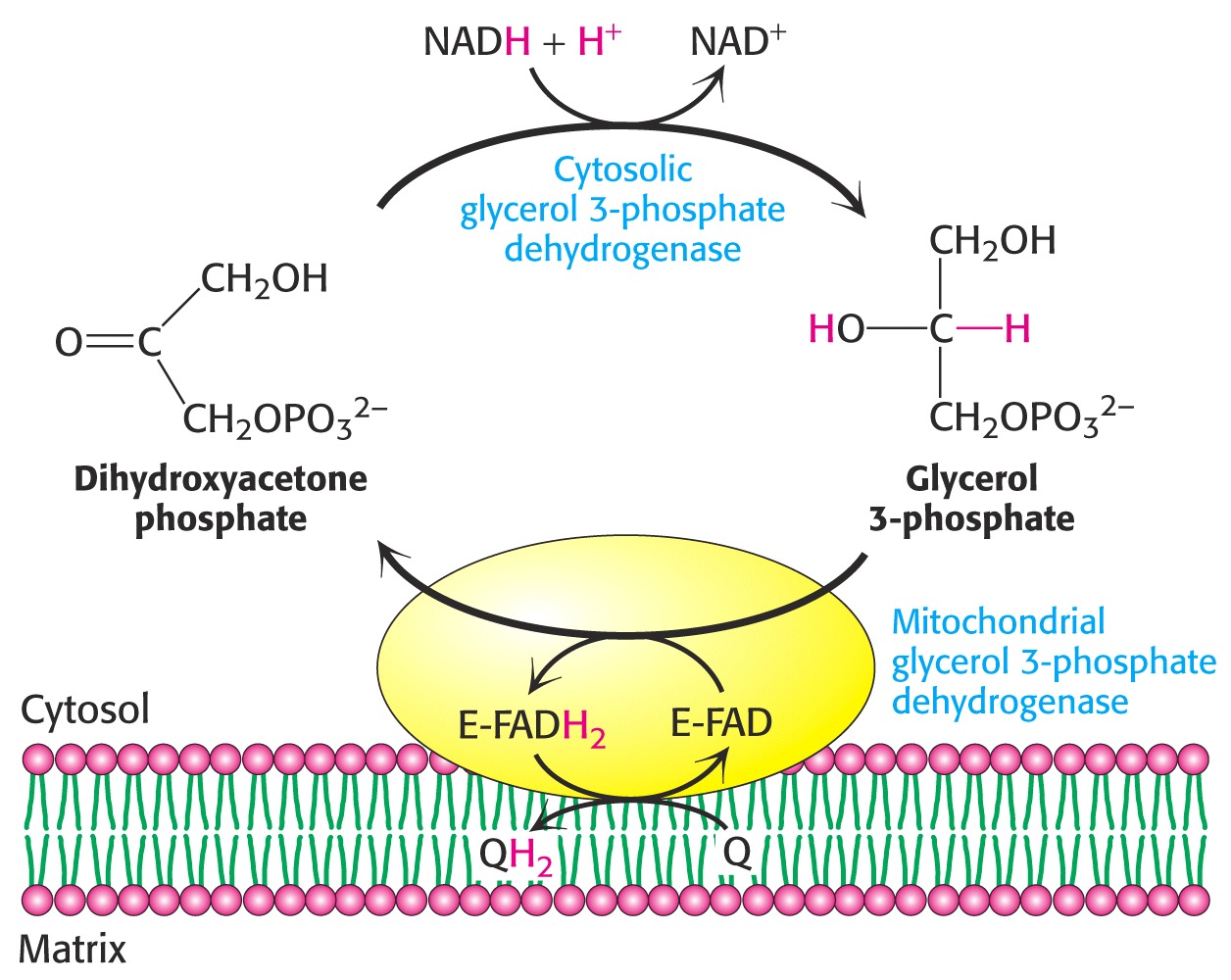 B- In liver and heart (Malate / aspartate shuttle)
NADH oxidized while   
  reducing oxaloacetate to 
  malate by malate 
  dehydrogenase
- Malate crosses membrane
- Malate reoxidized to 
  oxaloacetate
- Malate dehydrogenase
- NAD+ reduced to NADH
 NADH via electron  
  transport yields 3ATP
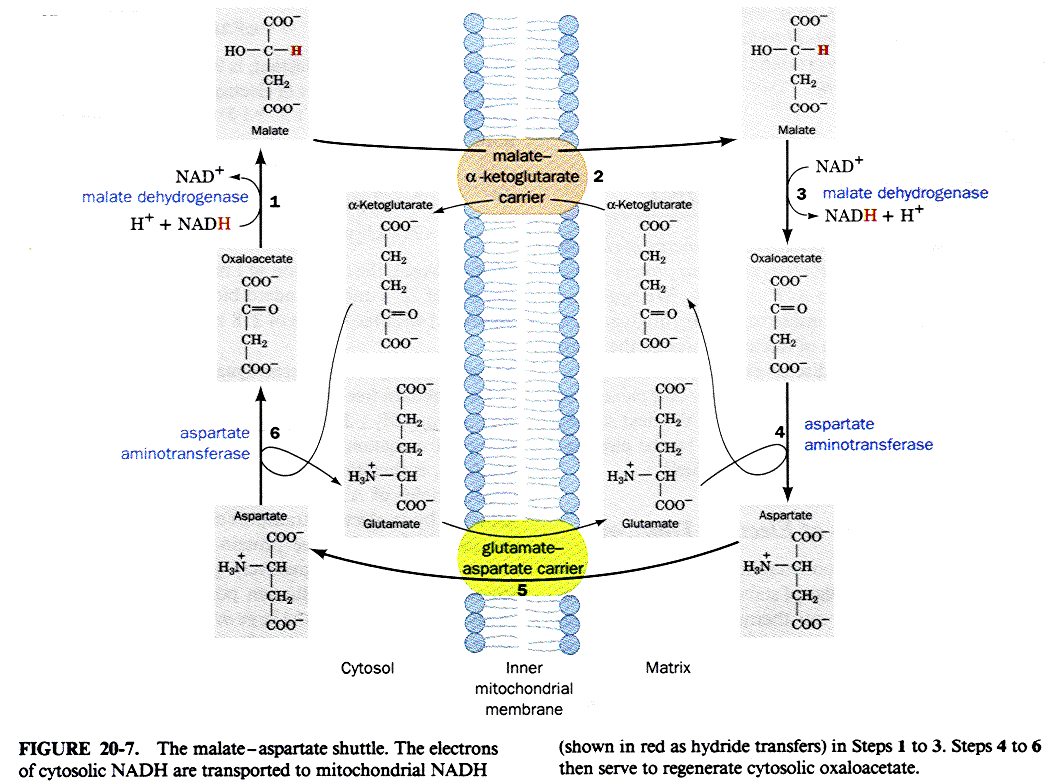 Inherited defects in oxidative phosphorylation
 Mitochondrial DNA (mtDNA) (37 genes) is maternally inherited as 
  mitochondria of sperm cell do not enter the fertilized ova.
 Mitochondrial DNA (mtDNA) codes for 13 polypeptide (of total 120) 
  required for oxidative phosphorylation, 22 tRNA and 2 rRNA. 
  (while the remaining are synthesized in the cytosol & are transported 
  into the mitochondria).
 Defects of oxidative phosphorylation usually results from alteration in 
  mtDNA (mutation rate 10 times more than that of nuclear DNA).
Tissues with greater ATP requirement (as CNS, skeletal muscles. & 
  cardiac muscle, kidney & liver) are most affected by defects in 
  oxidative phosphorylation.

Examples for diseases caused by mutations in mtDNA:
1- Mitochondrial myopathies (defective energy production → muscle    
    cramping, weakness and severe fatigue).
2- Leber hereditary optic neuropathy (bilateral loss of vision due to optic  
    nerve damage).
Substrate Level Phosphorylation:
- Very small amount of ATP molecules are produced
- Few reactions can form ATP at substrate level: e.g.
Glycolysis (phosphoglycerate kinase and pyruvate kinase) 
TCA cycle (succinate thiokinase )

Respiratory control:
There is no mechanism for storage of ATP and ATP present at any 
  moment is only enough to meet the need of our cell for only few 
  seconds.
 For this reason, there must be an efficient and controlled way for the 
  production of ATP. 
1- Availability of ADP (ATP/ADP transporter may rate limiting at 
     certain times.
2- Availability of electrons (↑ NADH/NAD and/or ↑ FADH2/FAD).
3- Availability of O2.
4- Insulin